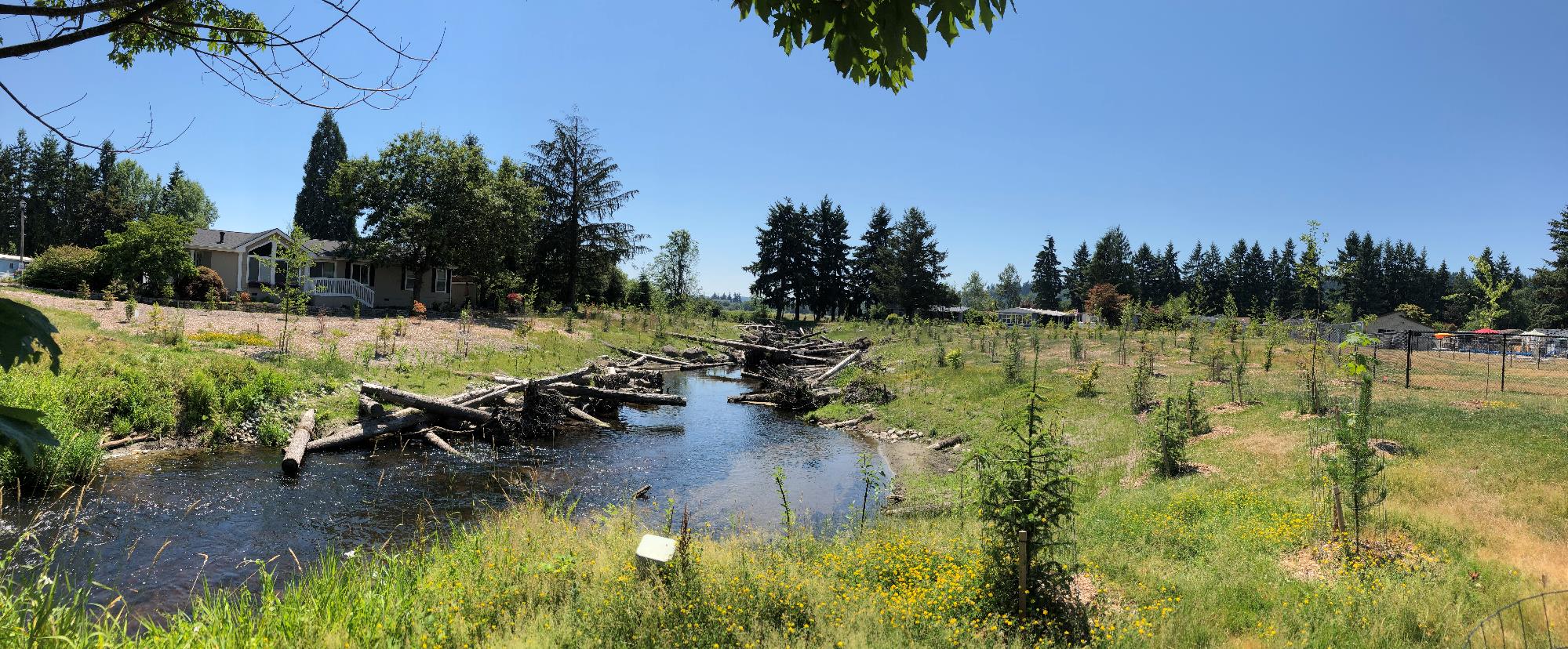 16-1215 Bear Creek Reach 6 – Ph II Construction
Adopt-A-Stream Foundation
Friendly Village Mobile Home Park
King County Housing Authority
July 2, 2021
Elizabeth Butler
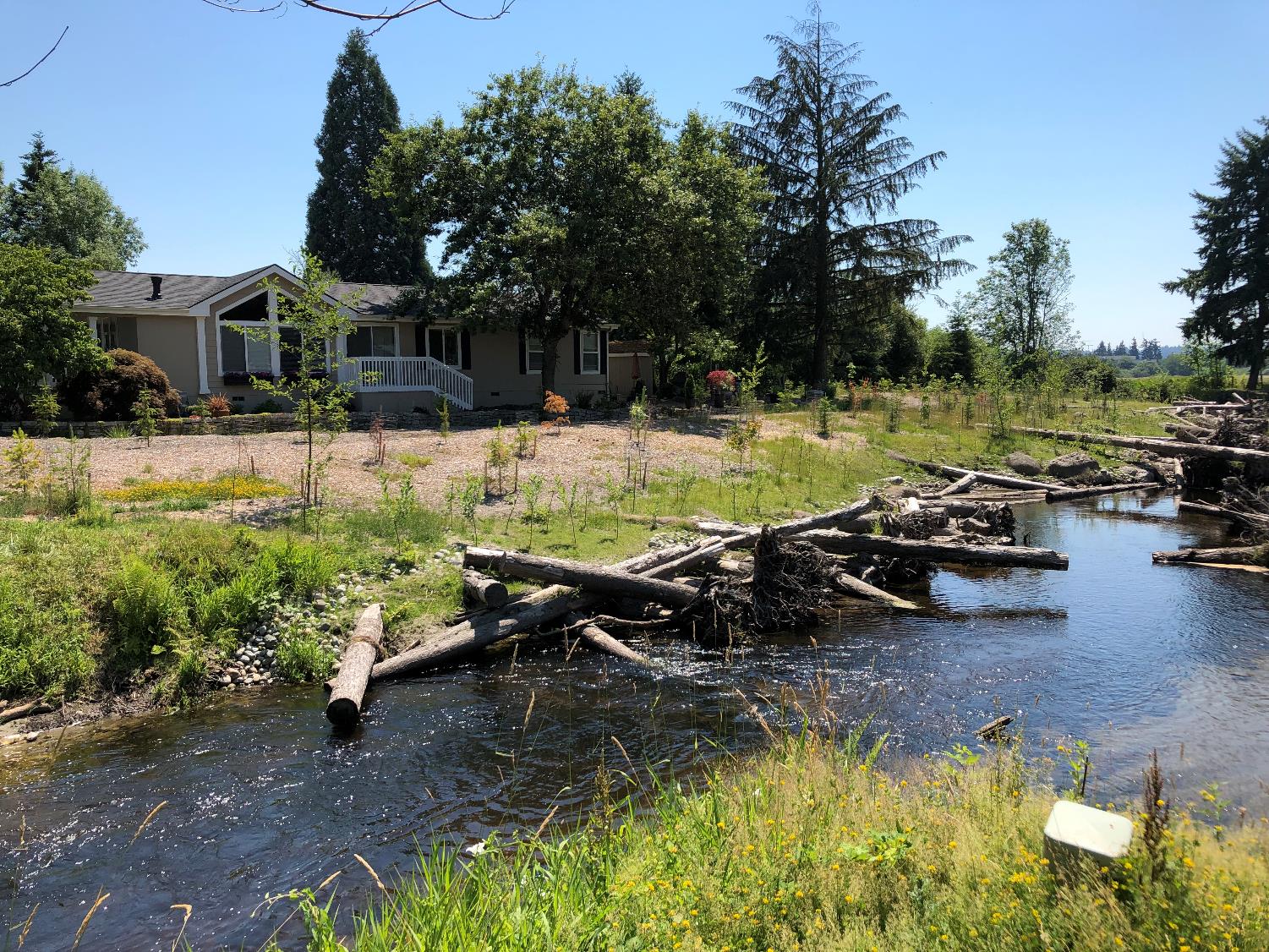 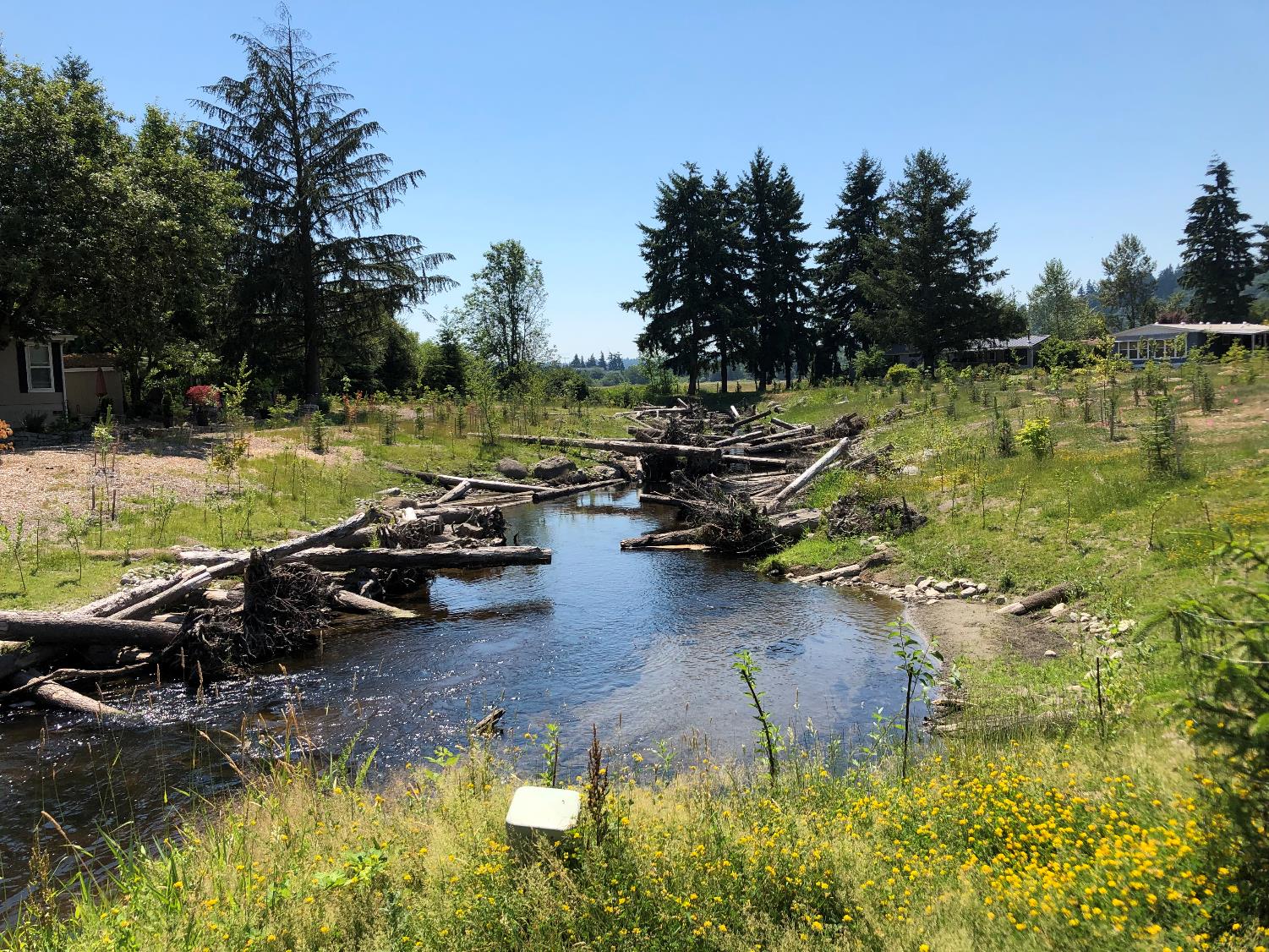 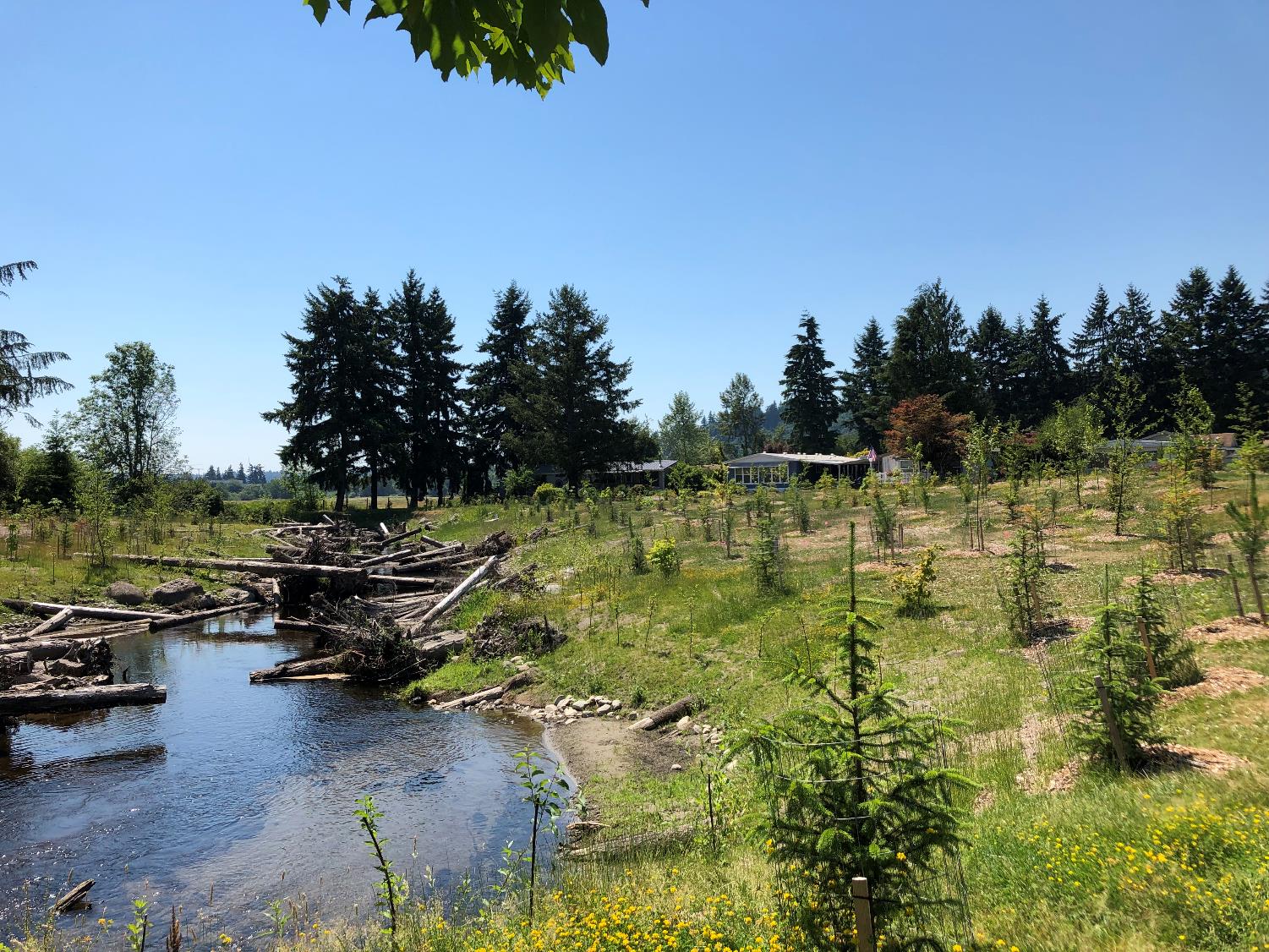 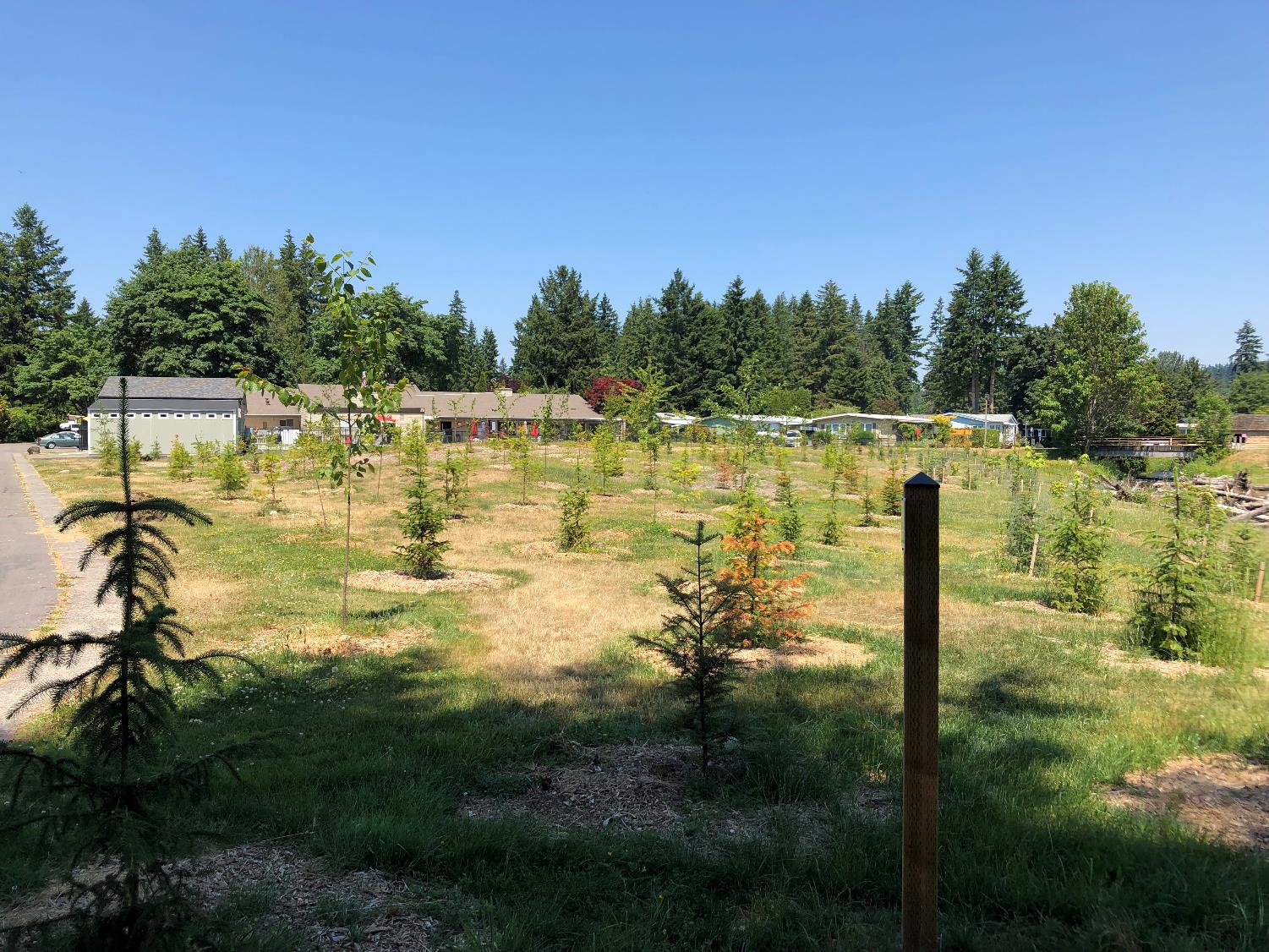 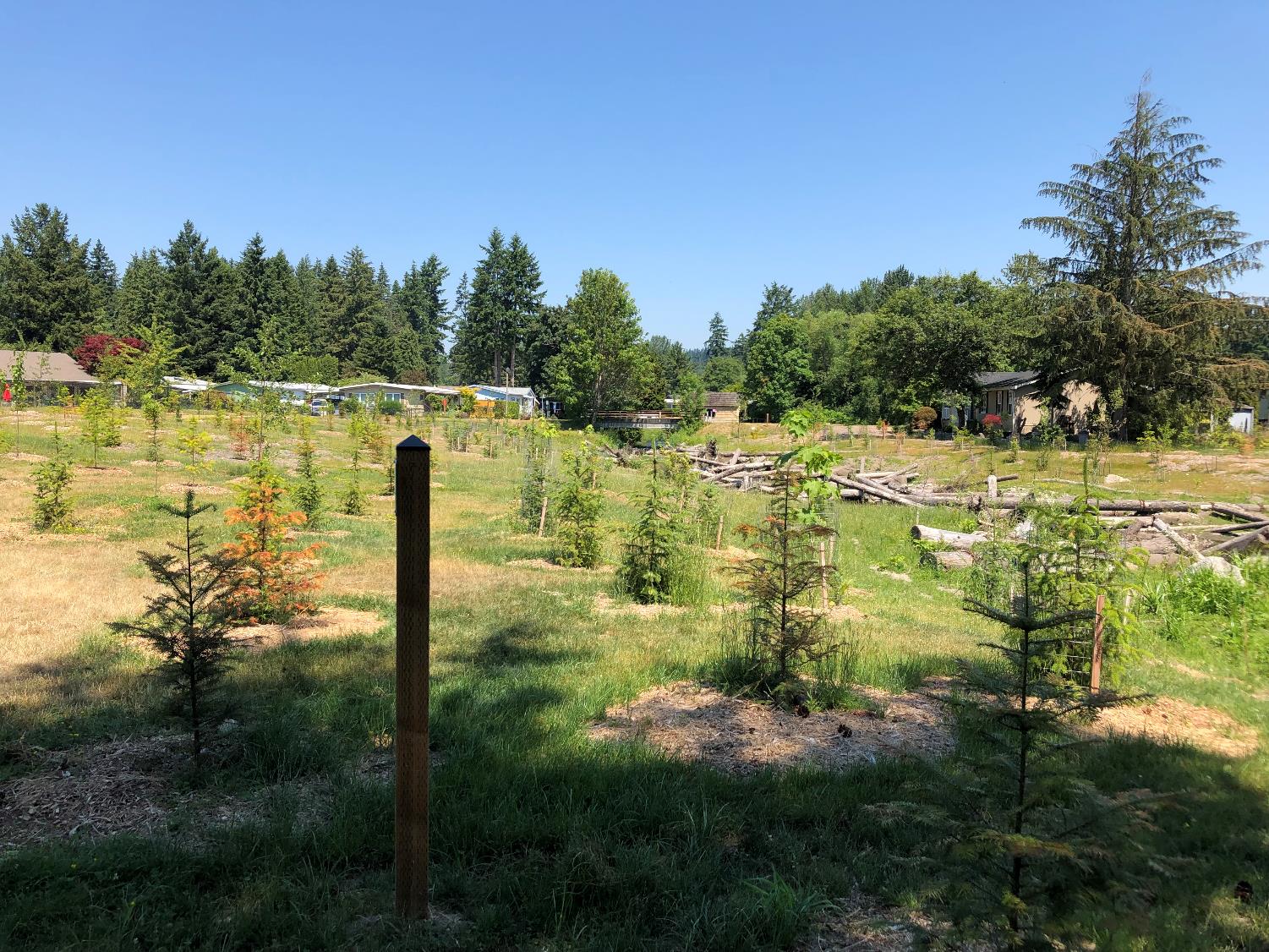 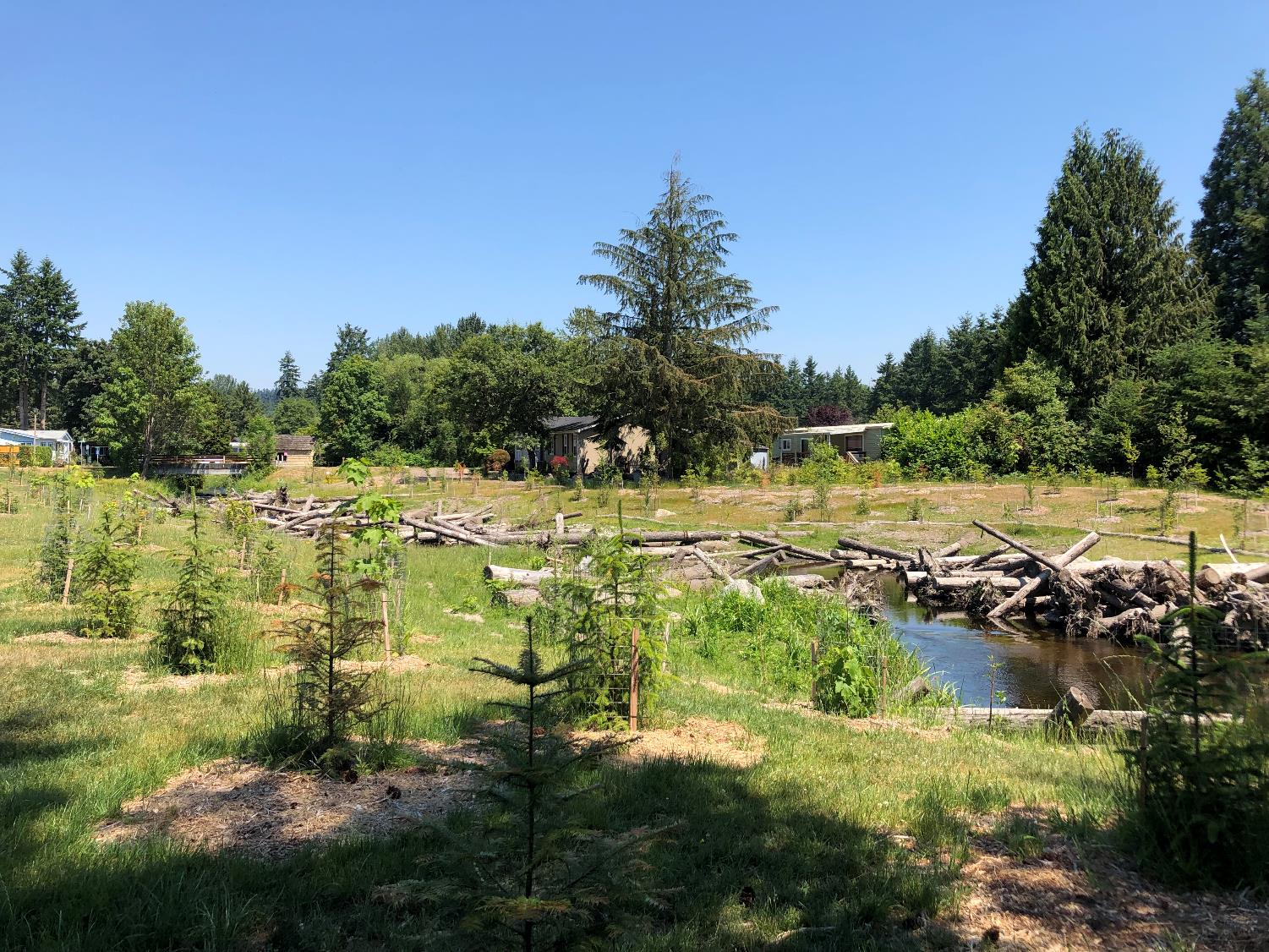 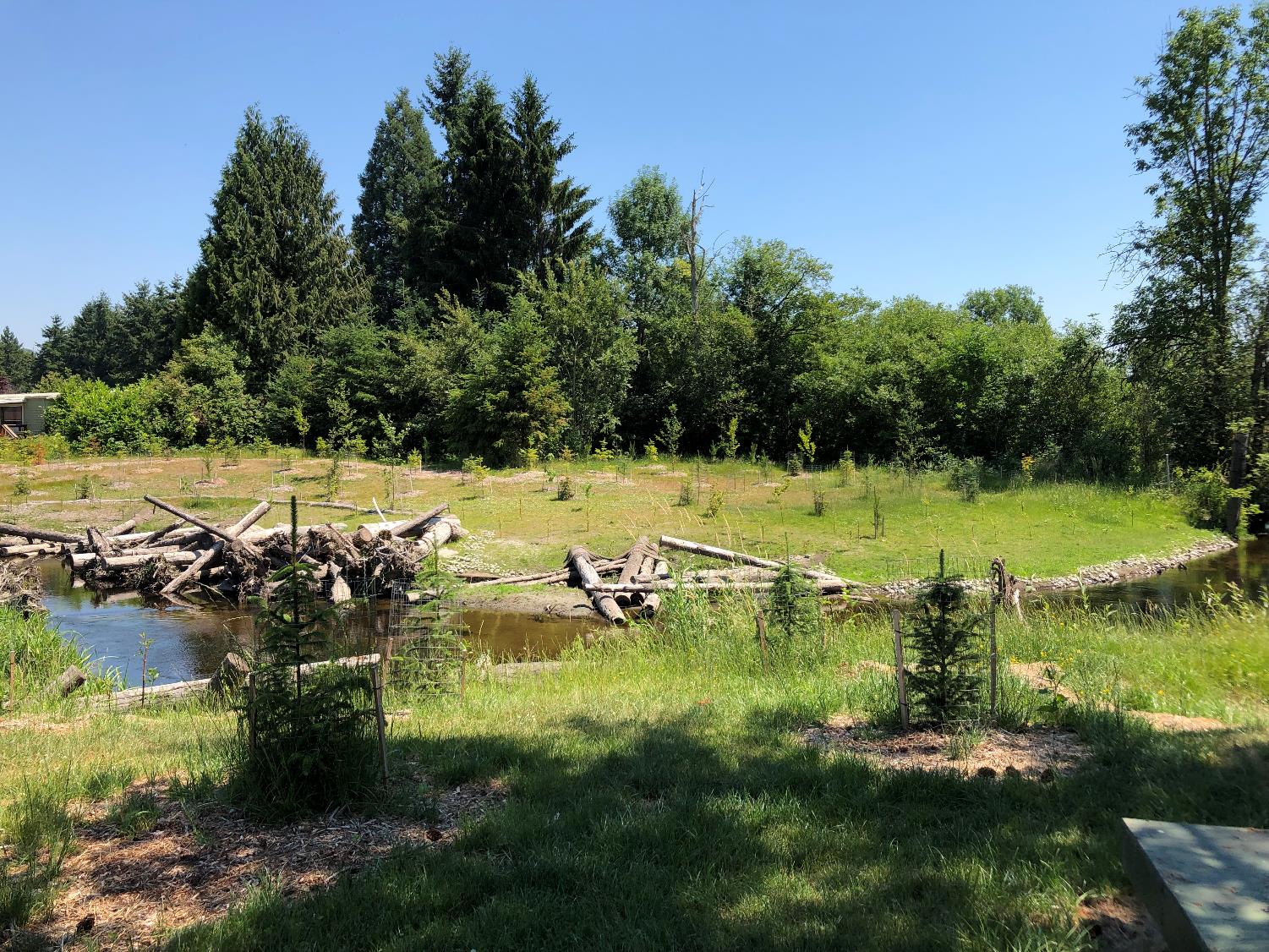 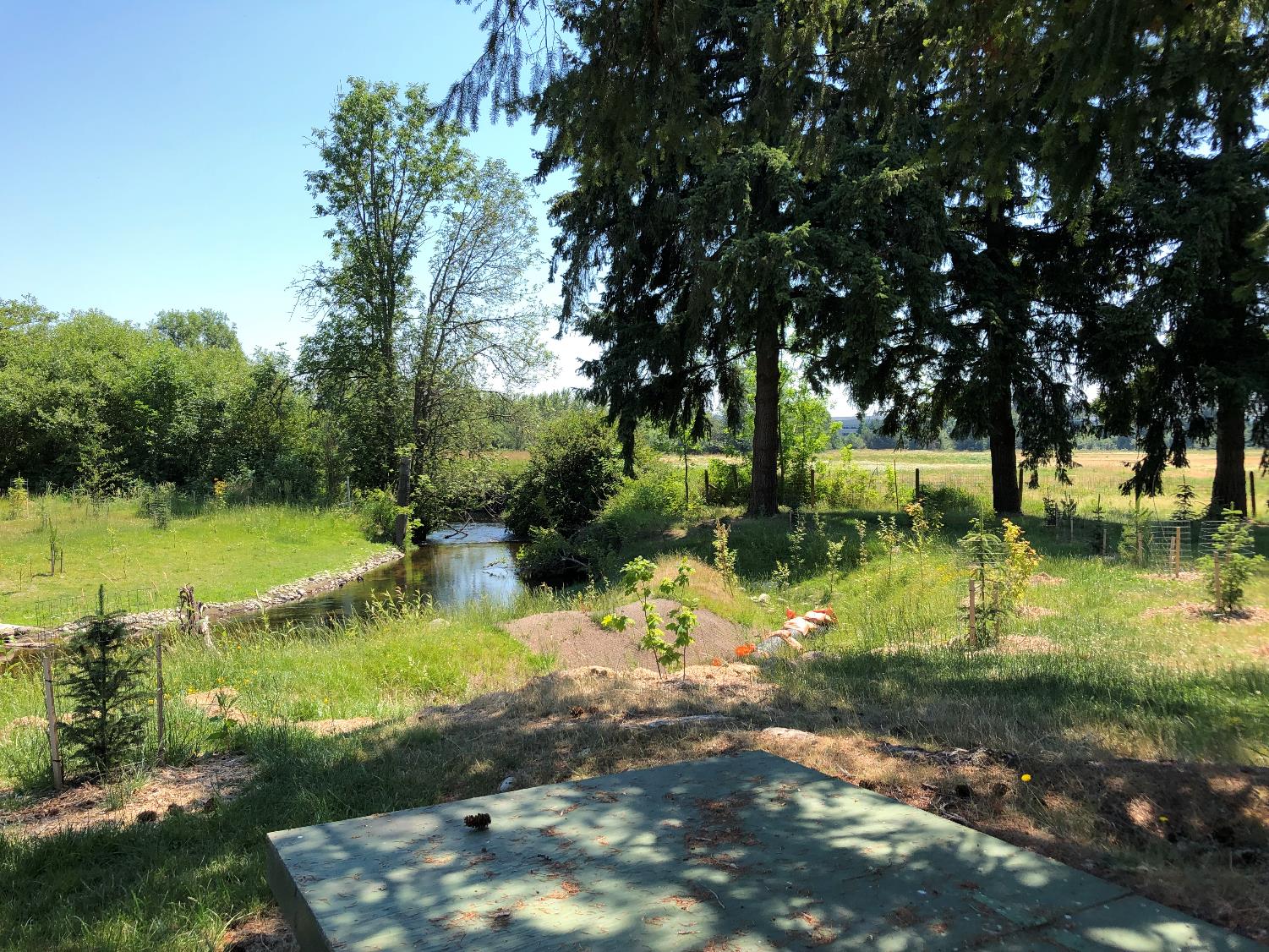 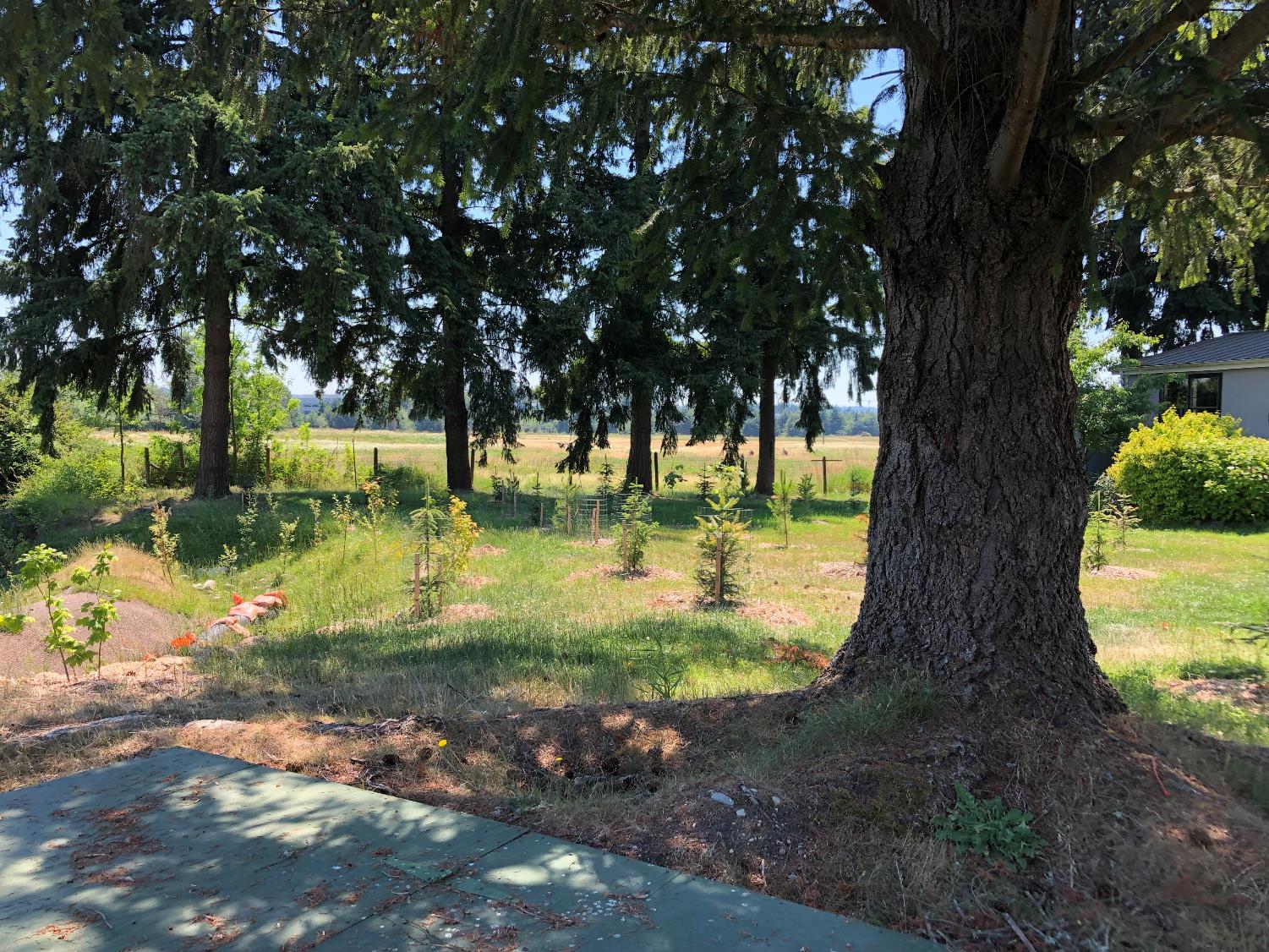 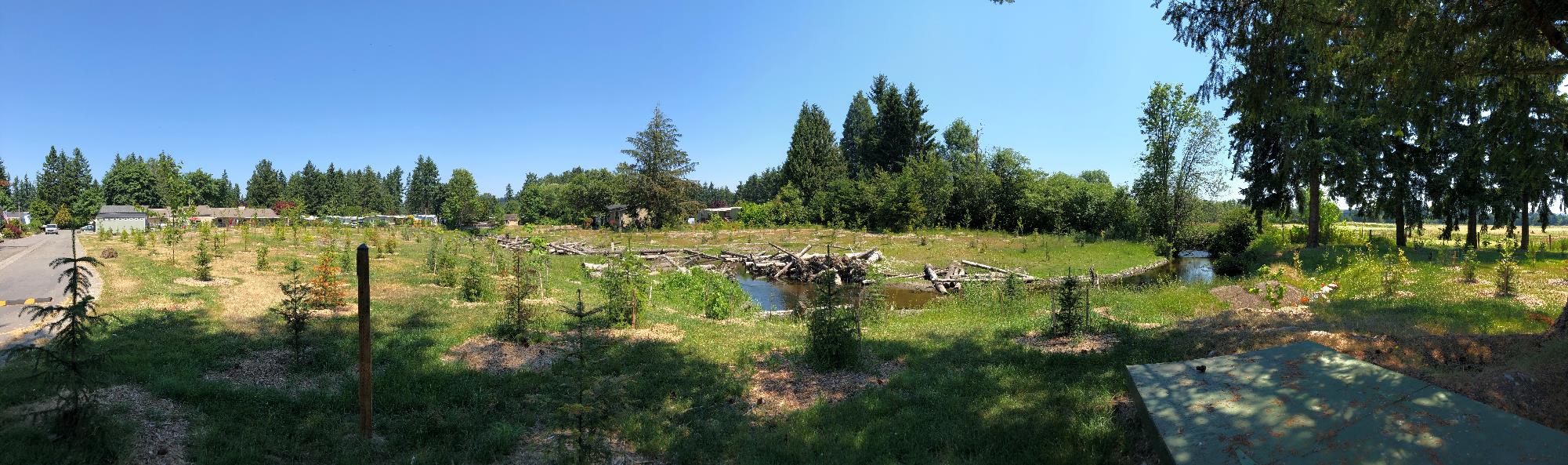